Unified Endpoint Management (UEM) Project
DCSS
Hi!
Matt Poor
System Administrator
IT Experience & Engagement
Division of IT
Carol Hurley
Assoc. Dir. FASTR
IT Experience & Engagement
Division of IT
2
This morning’s presentation
What is UEM?

About the project

Project updates and next steps
3
What is Unified Endpoint Management?
Configure, manage, and monitor devices of different types.

Technically apply critical security controls through device policy
4
Why is UEM needed?
‘Imaging’ computers won’t be viable without UEM in future 

Have ability to secure devices remotely by technical application of critical security controls

Increased scale of devices to manage, traveling employees, classrooms/labs
5
Why is UEM needed?
No central service currently offered to manage/secure mobile devices and less featureful service for managing MacOS
6
About the Project
Sponsored by VP for IT, VP for Faculty Affairs, and ITEE’s Exec. Dir.

Steering Committee with representation of departments from across VT

Technical evaluation team open to anyone interested!
7
Project Goal
Pursue a UEM strategy by creating a UEM service to manage and secure university-owned/funded devices.*


*Although university-owned/funded devices are in-scope, the project considers the capability to manage personally owned devices.
8
Primary activities
Define requirements
Steering committee will shape initial requirements
Meeting the most Critical Security Controls of the most devices
Evaluate, select, and acquire UEM solution according to requirements
Design a service blueprint and business model for UEM service
Implement pilot for limited number devices
University-funded/owned
Operationalize the UEM service
9
Project Updates
Collected requirements

Held vendor demos

Selected top choices for further evaluation:
Input from peer institutions
Steering Committee and Evaluation team product demo survey
10
Solutions Selected For Testing
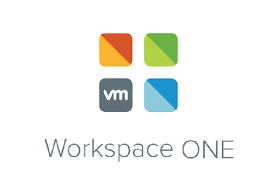 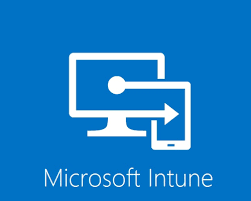 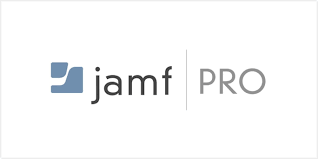 VMWare One
Single pane of glass
Most functionality of UEM solutions demoed
Highest ranked UEM by evaluation team
Intune/Jamf
Combined solution
Attractive licensing model
Jamf Pro is the gold standard for Apple product management
11
Next steps
Identify what peer institutions use and talk about their experience.

Hands-on test lab to compare management of top choices for further evaluation:
VMWare Workspace One
Intune + JAMF

Test plan run-through on sandbox instances of products
12
Pilot Recommendation
Peer institution reviews
Product test lab feedback
Internal test plans
Cost analysis
Deliver report to Steering Committee
13
Timeline
Targeting mid to late March for hands-on test lab.

Hands-on test lab for 2-3 weeks

Due date for a recommendation still being determined.
14
Pilot
Chance to use the recommended solution.

Will have departments submit profiles to ensure mix of device coverage

Selected departments from pilot will provide data to be measured before and after pilot
15
Thanks!
Any questions?

Matt Poor
mpoor@vt.edu
16
CREDITS
Special thanks to all the people who made and released these awesome resources for free:

Presentation template by SlidesCarnival
Photographs by Death to the Stock Photo (license)
17